Дидактична гра

                               Вогонь – друг,вогонь – ворог ”
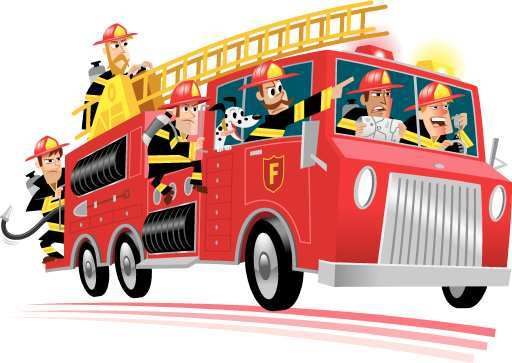 Мета: Формувати уявлення дітей,що вогонь може бути корисним і небезпечним. Розширити уявлення про причини виникнення пожежі. Виховувати дисциплінованість,прагнення зберегти своє здоров’я
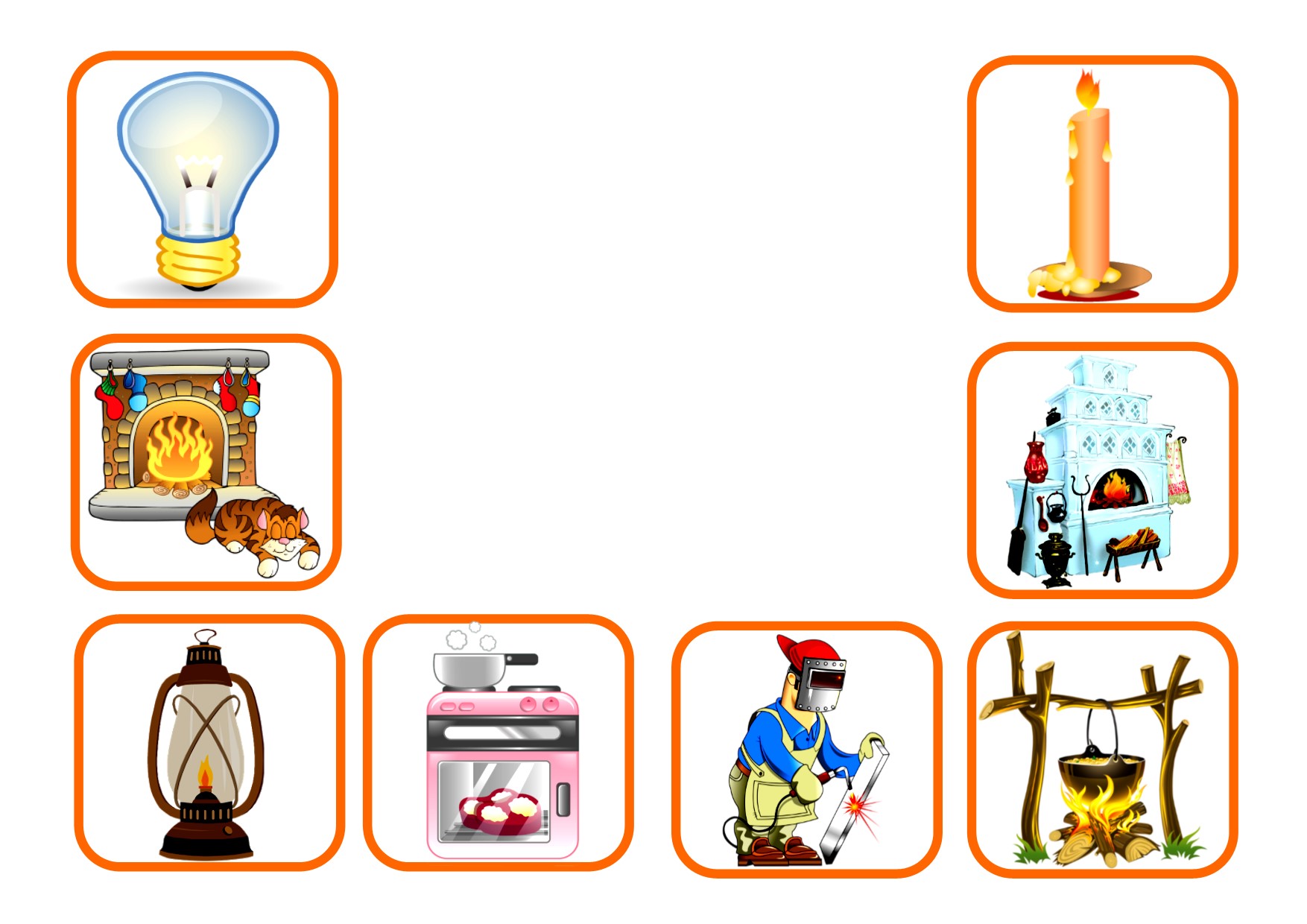 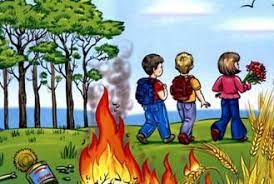 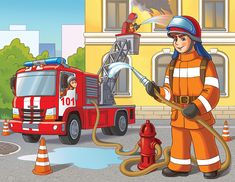 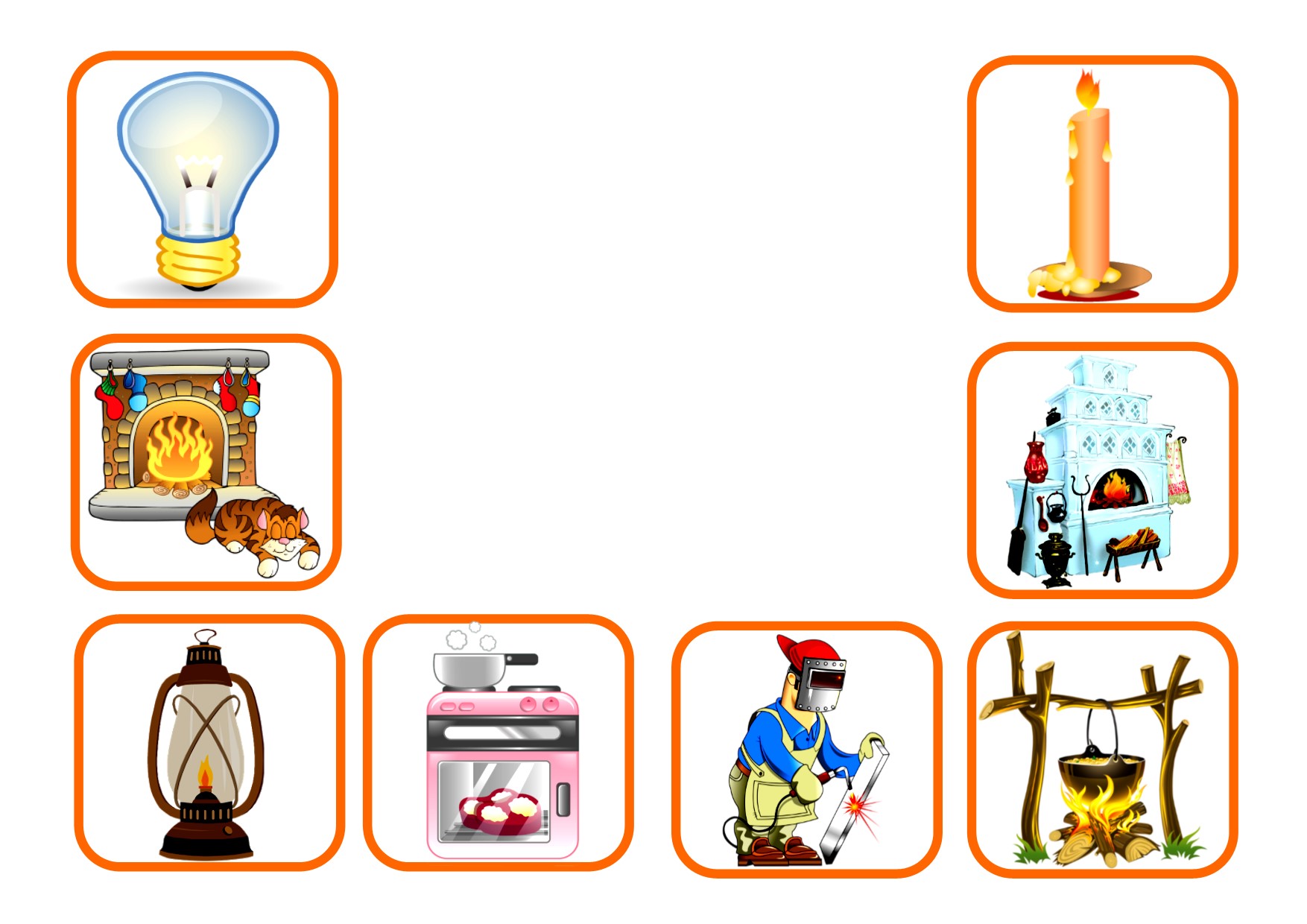 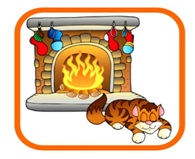 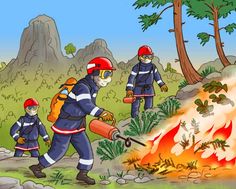 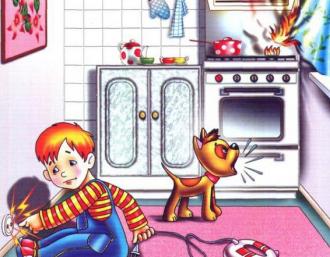 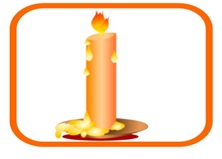 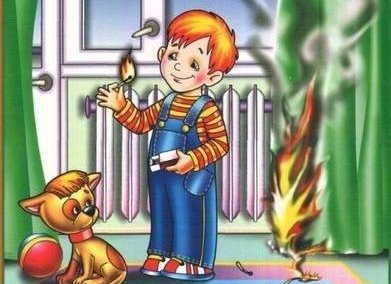 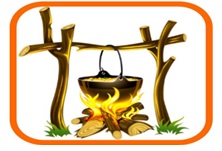 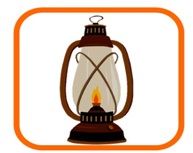 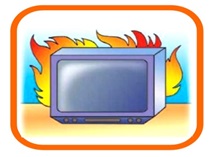 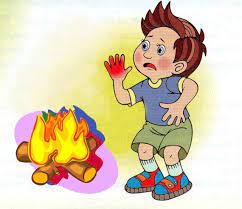 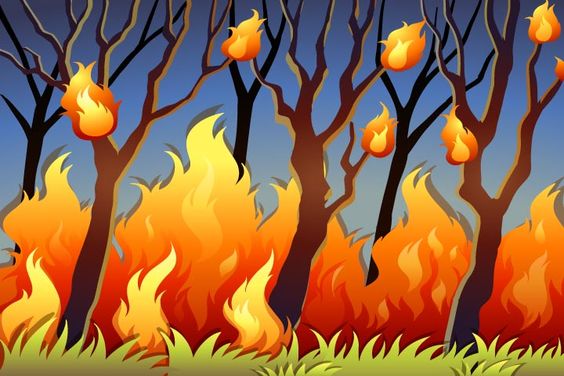 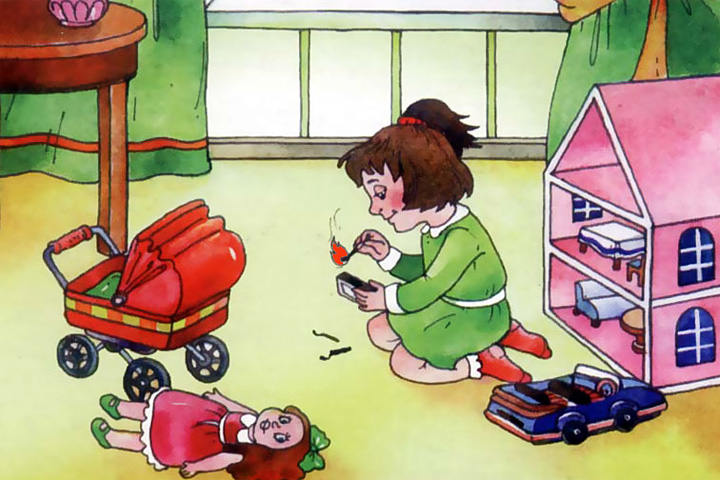 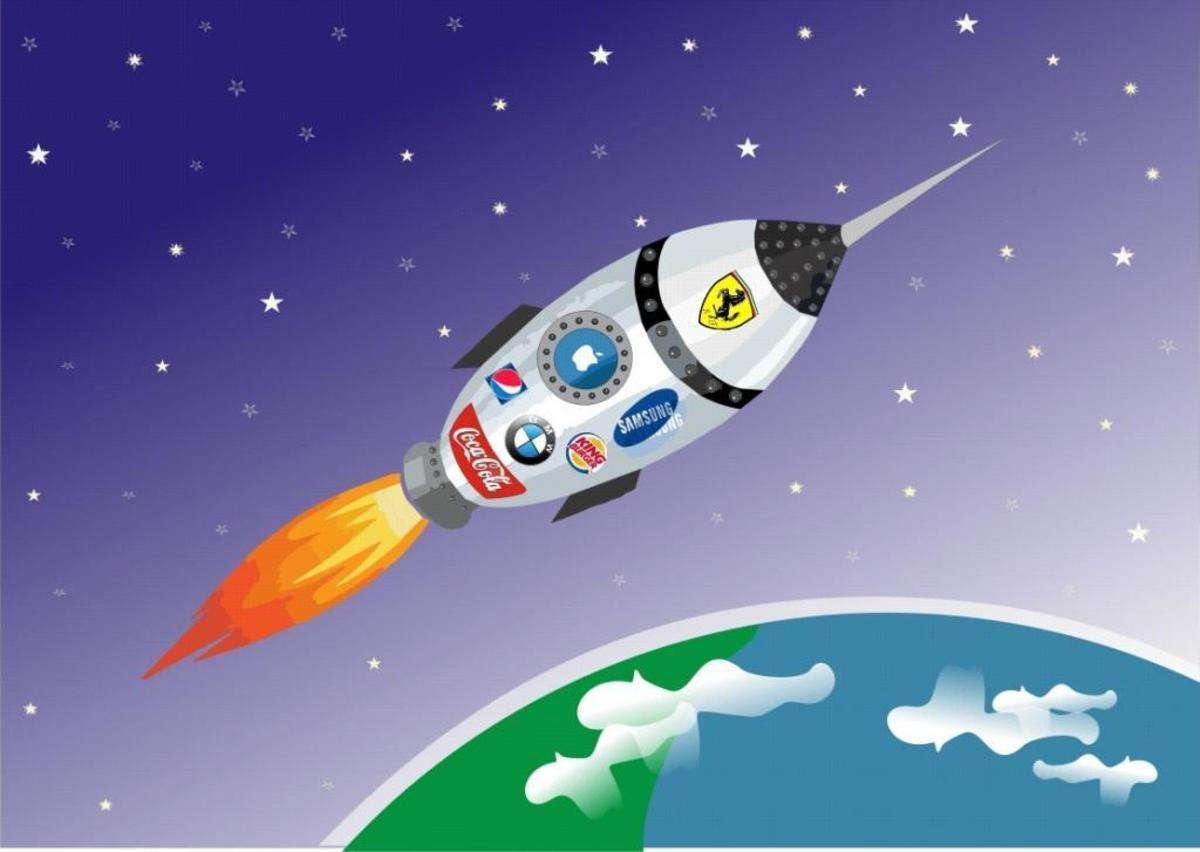 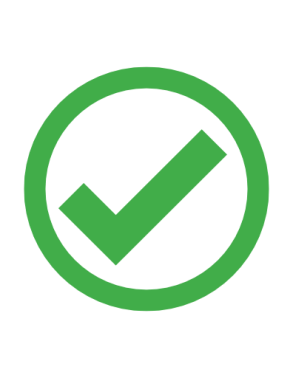 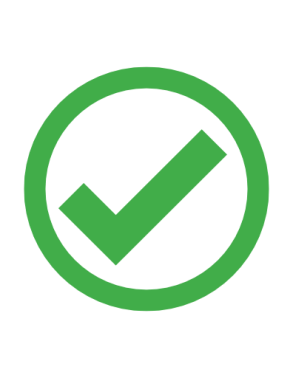 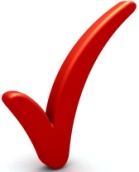 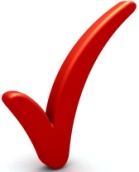 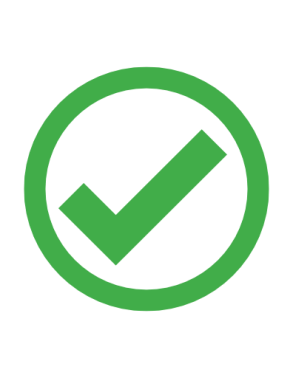 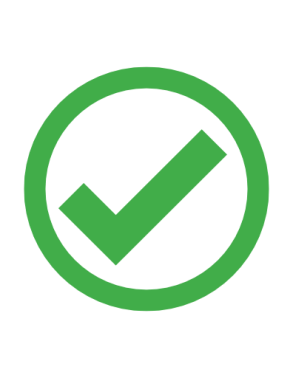 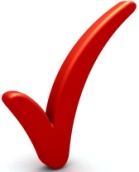 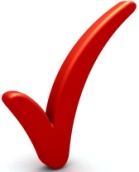 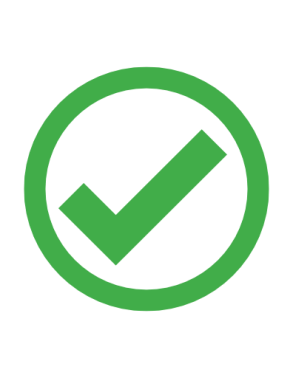 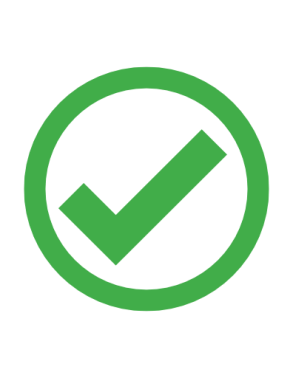 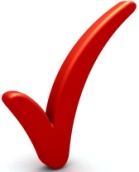 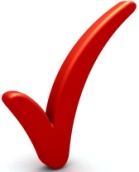 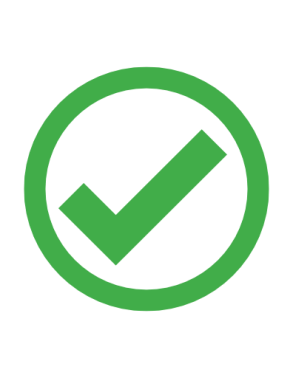 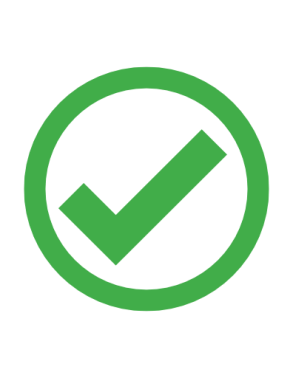 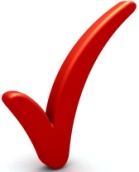 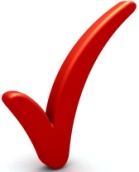 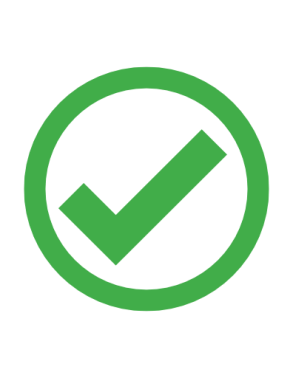 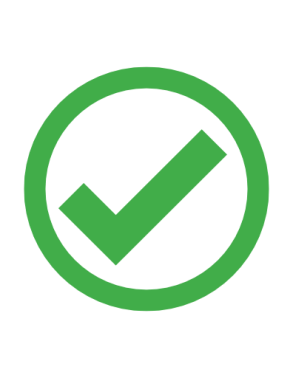 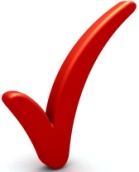 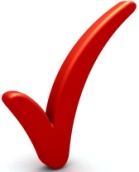 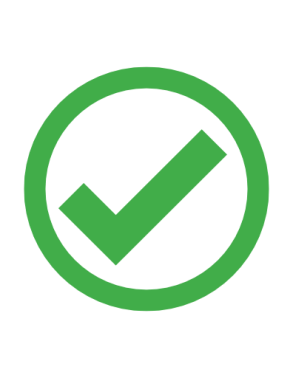 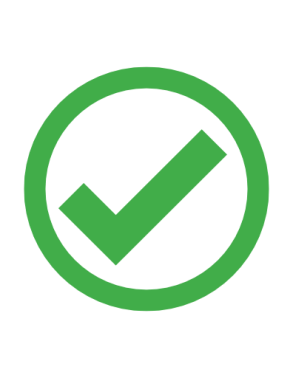 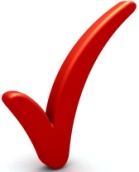 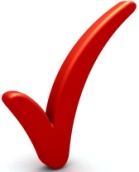